동아 초등학교 전자저작물
[수학(안) 메인 인트로 기획안]
기본 정보
Revision History
메인 인트로 화면
수학(안) 교구기획안
01(단원)_01(페이지수)_01(팝업순서)
메인 인트로 화면
시안 1
1
단원 박스
2
수학 놀이터
연산 학습지
내 수업 꾸러미
교과서 수업하기
원 클릭 수업
수학(안) 교구기획안
01(단원)_01(페이지수)_01(팝업순서)
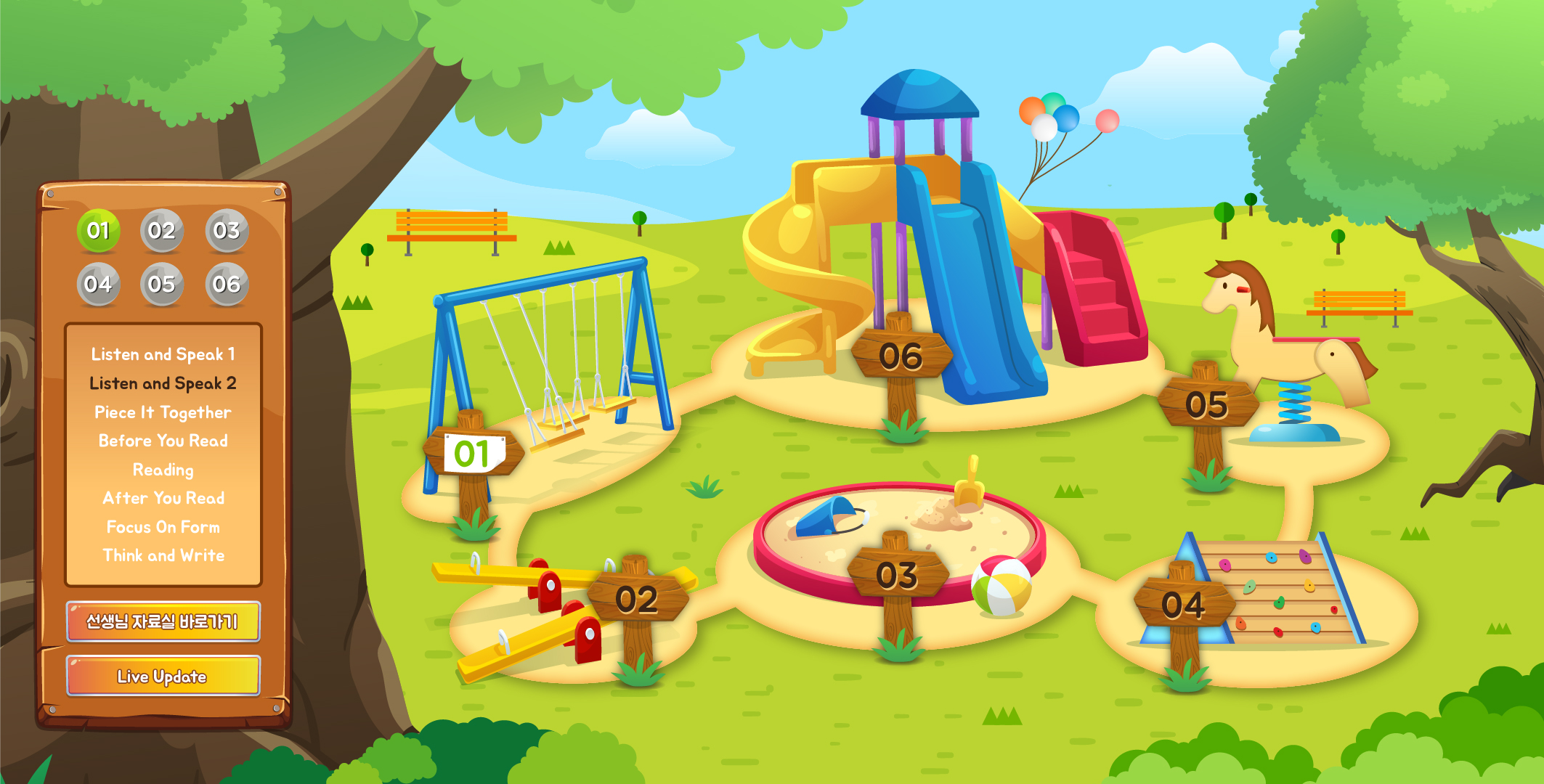 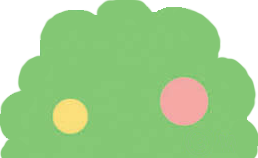 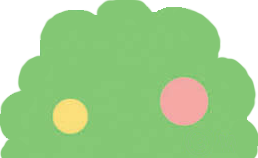 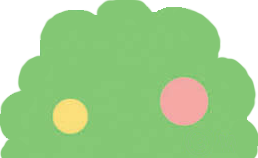 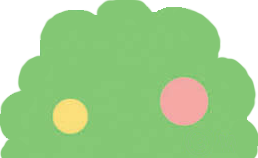 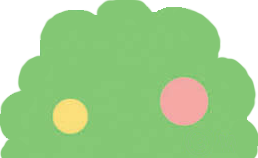 수학 놀이터
연산 학습지
내 수업 꾸러미
교과서 수업하기
원 클릭 수업
수학(안) 교구기획안
01(단원)_01(페이지수)_01(팝업순서)
시안 2
2
내 수업 꾸러미
교과서 수업하기
원 클릭 수업
수학 놀이터
연산 학습지
1
단원 박스
수학(안) 교구기획안
01(단원)_01(페이지수)_01(팝업순서)
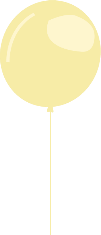 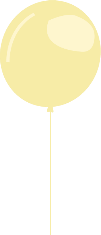 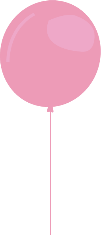 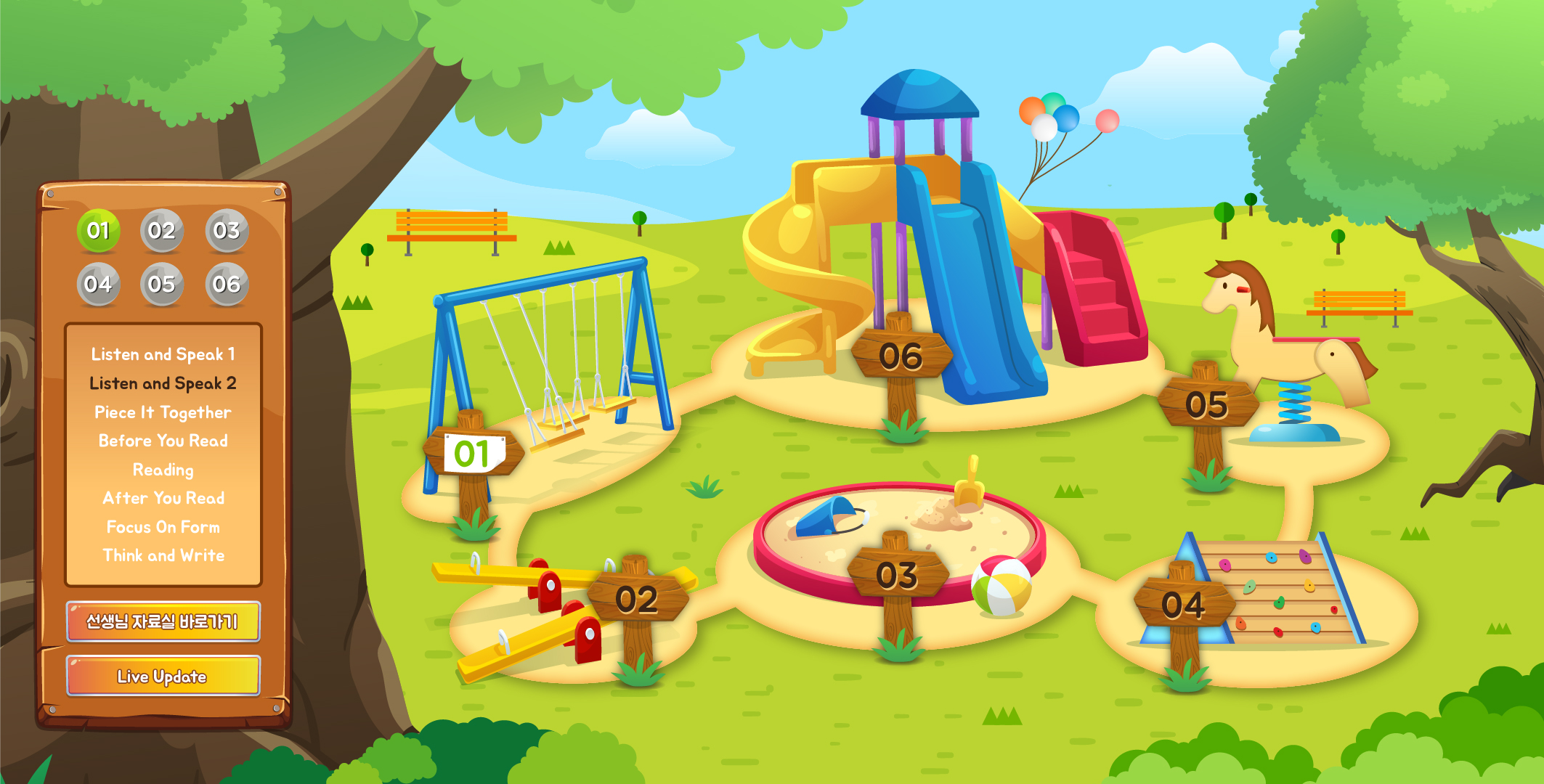 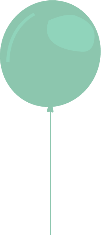 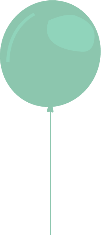 내 수업 꾸러미
수학
놀이터
교과서
수업하기
연산
학습지
원 클릭 수업
수학(안) 교구기획안
01(단원)_01(페이지수)_01(팝업순서)
시안 2
2
내 수업 꾸러미
교과서 수업하기
원 클릭 수업
수학 놀이터
연산 학습지
1
단원 박스
수학(안) 교구기획안
01(단원)_01(페이지수)_01(팝업순서)
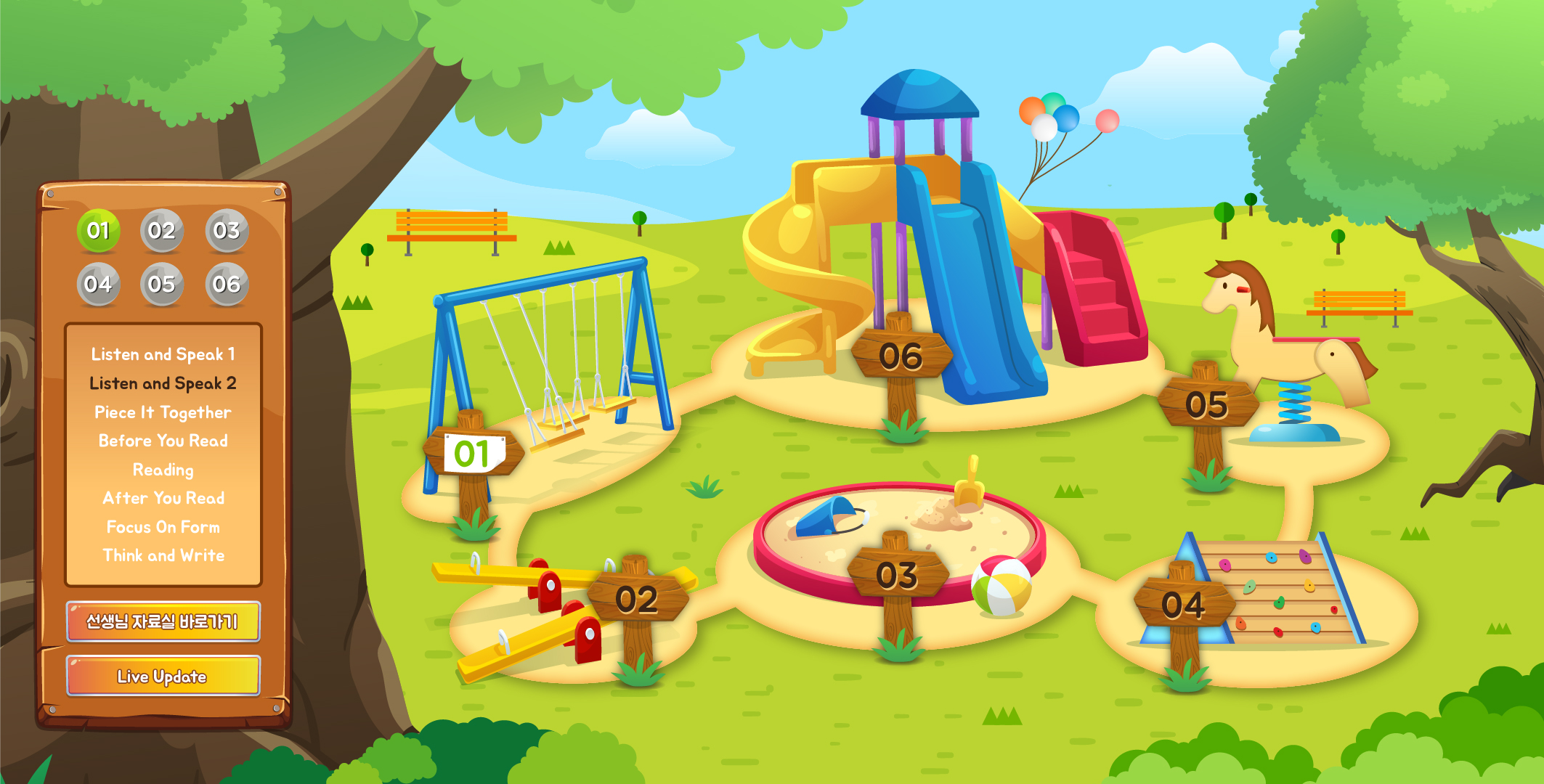 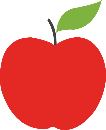 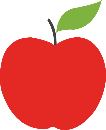 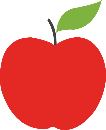 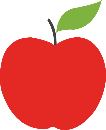 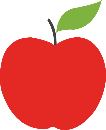 교과서
수업하기
내 수업 꾸러미
수학
놀이터
연산
학습지
원 클릭 수업
수학(안) 교구기획안
01(단원)_01(페이지수)_01(팝업순서)
시안 2
2
내 수업 꾸러미
1
교과서 수업하기
단원 박스
원 클릭 수업
수학 놀이터
연산 학습지
수학(안) 교구기획안
01(단원)_01(페이지수)_01(팝업순서)
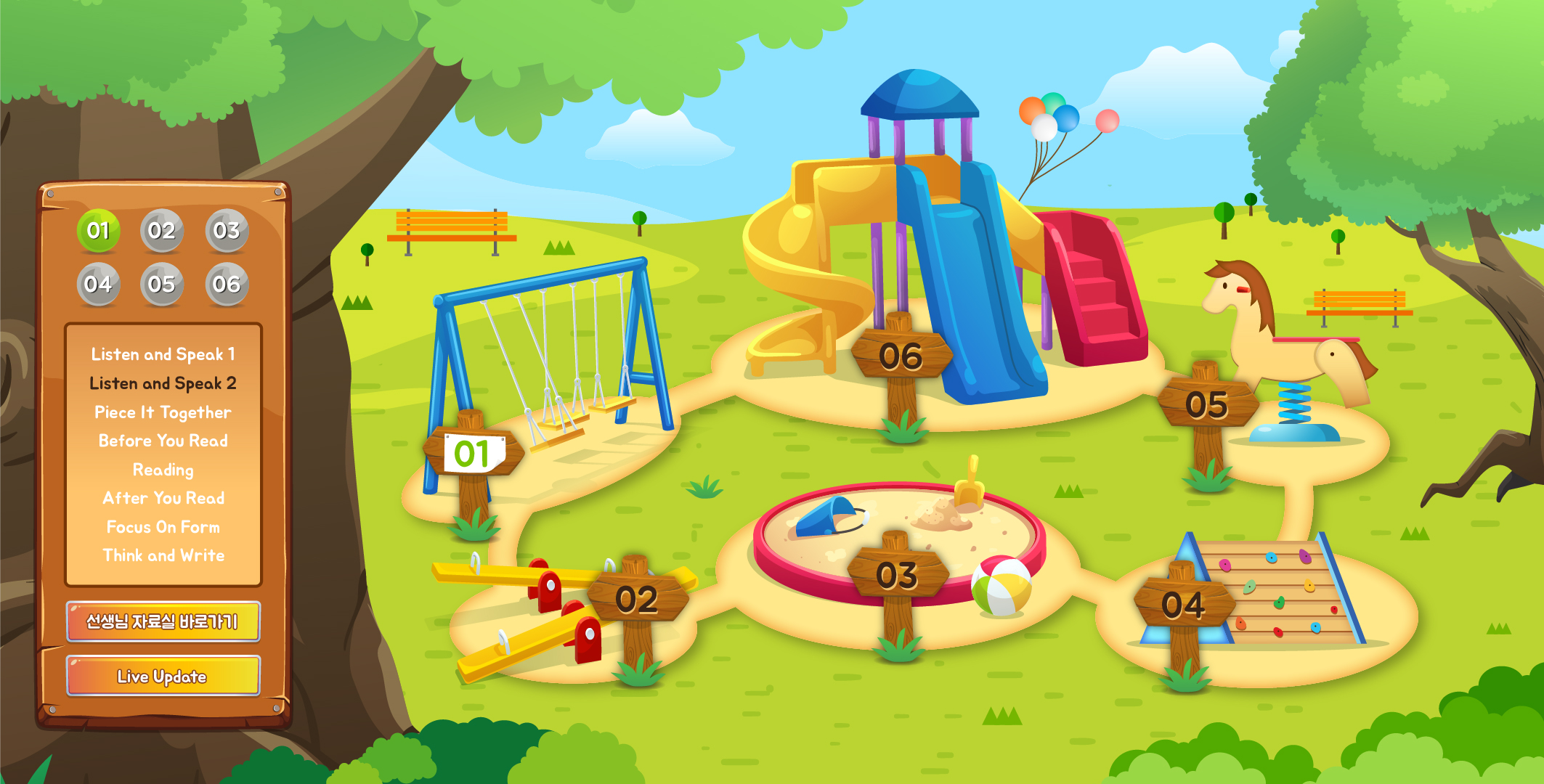 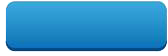 내 수업 꾸러미
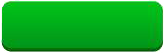 교과서 수업하기
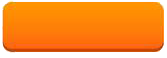 원 클릭 수업
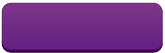 수학 놀이터
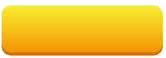 연산 학습지
수학(안) 교구기획안
01(단원)_01(페이지수)_01(팝업순서)
시안 2
2
내 수업 꾸러미
교과서 수업하기
원 클릭 수업
수학 놀이터
연산 학습지
1
단원 박스
수학(안) 교구기획안
01(단원)_01(페이지수)_01(팝업순서)
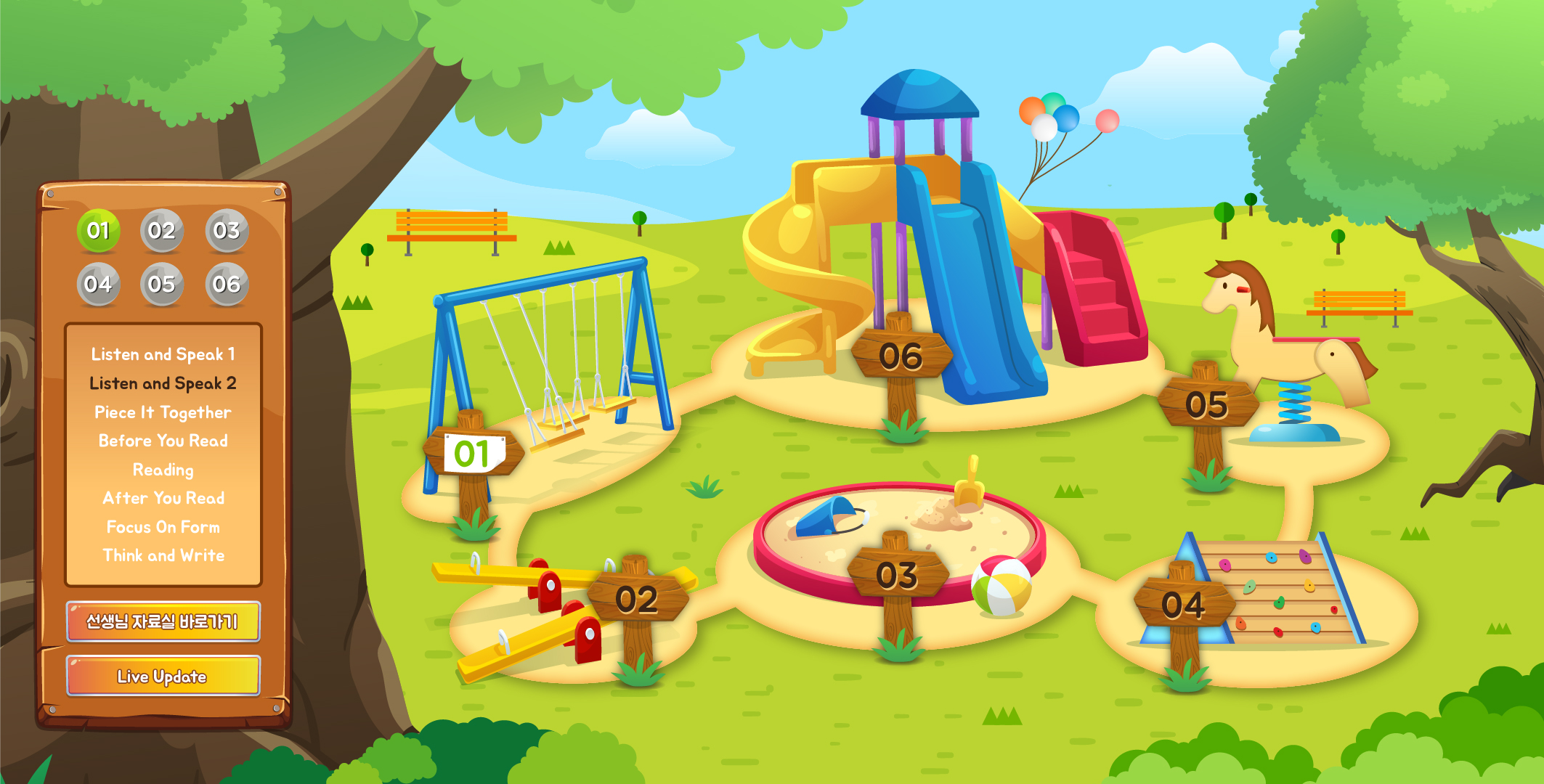 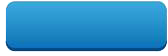 내 수업 꾸러미
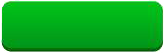 교과서 수업하기
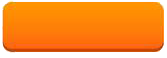 원 클릭 수업
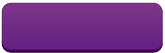 수학 놀이터
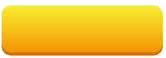 연산 학습지
Thank you
감사합니다.